Függőleges hajítás, szabadesés

A földfelszín közelében a nehézségi erő miatt minden testnek állandó nagyságú gyorsulása van függőlegesen lefelé.
g = 10 m/s2

A függőleges hajítás egyenletesen változó mozgás.

A függőleges koordinátára a szokásos jelölés nem x, hanem z.
A z tengely felfelé mutat, tehát
                                                                              z
v(t) = v0 – gt   és
                                                                                   a = g
z(t) = z0 + v0t – ½gt2.
                                                                                                      v0 > 0      v0 < 0

Szabadesés: v0 = 0.

v(t) = – gt
z(t) = z0 – ½gt2.
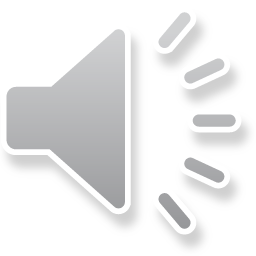